Chapter 2
The Digital Tourism Landscape
Chapter 2 Learning Objectives
After studying this chapter you should be able to:
Describe the general concept of the digital tourism landscape;
Explain and evaluate the components and functions of information technology in tourism using a digital tourism ecosystem perspective;
Analyze the drivers of innovation and technological change in the digital tourism landscape;
Define and provide examples of disruptive innovation;
Apply behavioral perspectives to explain how travelers adopt, use and respond to information technologies in tourism settings; and
Explain the role of information technology in tourists’ decision-making processes.
Key Concepts
Digital tourism ecosystem
Diffusion of innovations theory
Hype cycle
Technological innovation theory
Disruptive innovation
Technology acceptance model (TAM)
High-tech / high-touch
4
Entities 
Suppliers, Travelers, Intermediaries, Governments, DMOs
Connections Broadband, Mobile, WiFi, NFC, BLE, GPS, Broadcasting, Protocols, Standards
Devices Desktops, Smart Devices, Mobile Devices, Digital Kiosks
Communities Social Networks Blogs, Reviews, Forums, Wikis, Local Experts, Media Sharing
Touch Points Websites, Search, Engines, Mobile Apps, Email, Telephone, Face-to-face
Content
Rich Media, Maps, Navigation, Transactions, Dynamic Content, User Generated Content
FIGURE 2.1 The Digital Tourism Ecosystem
Digital Tourism Ecosystem
Digital Technological Environment
Devices
Connections
Content
Touch Points
Roles of Entities and Communities
Catalyzers
Dictators
Milkers
Niche Players
6
Digital Tourism Ecosystem
Ecosystem Functions
Inspiration
Transaction
Experience
Reflection
Ecosystem Health
Productivity
Robustness
Diversity
7
INDUSTRIAL
REVOLUTION
ELECTRIC
REVOLUTION
DIGITAL
REVOLUTION
FOURTHREVOLUTION
ArtificialIntelligence
PERFORMANCE
Digital Networks
Electronics
Electricity
Steam Power
Mechanization
TIME
1780
1840
1900
1950
1990
2020
FIGURE 2.2 Waves of IT Adoption
Source: Schumpeter (1934), Perez (2002)
WebCrawler, Netscape
Oculus Rift, HoloLens
GoogleImages, Siri
Baidu
Google Search
.traveldomain
Google Glass, Amazon Echo
Web 2.0 coined
Skype
MosaicBrowser
Wikipedia, iPod
Internet & Technology Developments
iPhone
iPad
Hotmail
Del.icio.us, LinkedIn, WordPress, Alipay, Taobao
Instagram, Pinterest, iQiyi
YouTube
Reddit
Dot.com bubble
Tencent
Apple App Store 40bn downloads
Amazon Cloud (EC2)
Facebook 1bn users
Uber, Weibo, WhatsApp, Quora
Twitter, YouKu, Spotify
Netflix
Alibaba, Napster, Blogger, QQ
eBay, Amazon
PayPal
eCommerce & Social Media Developments
Tik Tok
Facebook
WeChat, Twitch
Expedia,Travelocity,
Booking.com,ITA Software
TripAdvisor
Expedia buys Travelocity, Orbitz, HomeAway
Priceline buysTravelWeb & Booking.com
HotelTonight
Ctrip, Farechase Metasearch
TravelWeb
Roomkey, Priceline buys Kayak
Priceline buys OpenTable
Airbnb
Kayak, HomeAway
Orbitz
OpenTable
Tourism & Hospitality Industry
Viator
Priceline
1995
2000
2005
2010
2015
2020
TIME
FIGURE 2.3 Important Developments on the Internet
Adapted from Xiang et al, 2015
Diffusion of Innovations Theory 	Rogers, 1962
Innovators: eager to try new ideas and prepared to take risks such as adopting technologies that may fail.
Early adopters: opinion leaders who embrace change but are not as obsessive as innovators.
Early majority: tend to adopt new innovations before the average person but will thoroughly research a new innovation before deciding to adopt.
Late majority: will only adopt an innovation after the majority have tried it and adoption may be the result of economic necessity or social pressure.
Laggards: traditionalists and are the last to adopt an innovation because they are skeptical of change.
10
‘Early adopters’ adopt products
Negative publicity
Supplier proliferation
EXPECTATIONS/VISIBILITY
‘Early majority’ start to adopt product triggering high growth phase
Mass media hype
New paradigms and practices become accepted
Supplier failure/consolidation
‘Innovators’ adopt products
3rd generation products
1st generation products (expensive)
New rounds of venture capital
2nd generation products
Startup firms
R&D
Peak of Inflated Expectations
Trough of Disillusionment
Slope of Enlightenment
Plateau of Productivity
Technology Trigger
TIME
FIGURE 2.4 Gartner Hype Cycle
Adapted from Tarkovskiy (2013)
Understanding the Digital Tourist
Technology Use and Acceptance
Demographics
Trip Characteristics
Psychographics
UTAUT
Use of IT in the Travel Process
Information Search
Trip Planning
Purchase
Methods for Understanding the Digital Tourist
12
High tech and high touch travelers
13
Understanding the Digital Tourist
14
Discussion Questions
In 2007 the World Economic Forum released three scenarios of digital ecosystems, which are summarized in the following YouTube video: http://youtu.be/jnrAtXt3uu4/. Considering IT developments since 2007, which one has been the most accurate? Justify your answer and discuss the implications for IT and tourism.
Speak to someone who works for a company in the hospitality or tourism sector regarding their adoption and use of a specific, important technology. According to Rogers’ Diffusion of Innovation Theory, which category (i.e., innovator, early adoptor, early majority, late majority, and laggard) do you think they belong to? Why?
Discussion Questions
Conduct your own research about the major generational cohorts alive today (Baby Boomers, Gen X, Gen Y and Gen Z). Do they differ in how they use technologies? Are older consumers as likely to use IT for travel purposes as younger consumers?
Provide examples of how the use of technology can deliver both high-tech and high-touch outcomes.
What are the key elements of the TAM? Provide your own tourism and technology example to illustrate the various components of this model.
In this chapter we used AirBnB to illustrate the concept of disruptive innovation. Identify another example of disruptive innovation in tourism and use Christensen et al.’s model of low-market/new-market footholds to justify your example.
Useful Websites
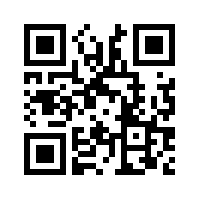 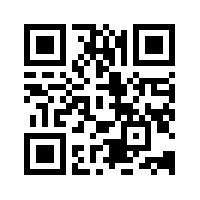 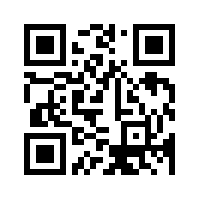 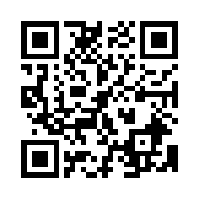 17
Case Study Airbnb
Problems with hotels:
Hotel chains build brand around consistency and standardization
Standardization creates sterile and impersonal experiences
Hotels are expensive to own and manage
The solution? 
Provide accommodation that is not standardized and requires no investment in real estate or workers. 
Founded in 2008 … by mid-2012 bookings reached 10 million nights and by 2018 more than 4 million properties were listed in 191 countries
Disruptive innovation
New technologies
New business models
New value chains
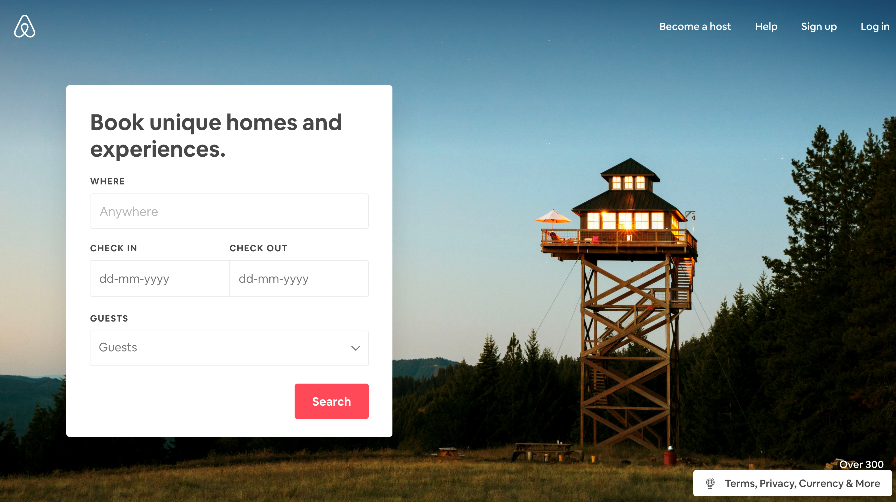